Global Plan to End TB 2023-2030
Africa Regional Workshop on Strengthening TB Monitoring & Evaluation Systems
Dar es Salaam, Tanzania, 16-19 April 2024
Outline
Reflections from the workshop
Global Plan Overview
Objectives & targets
 Funding
Some implementation resources
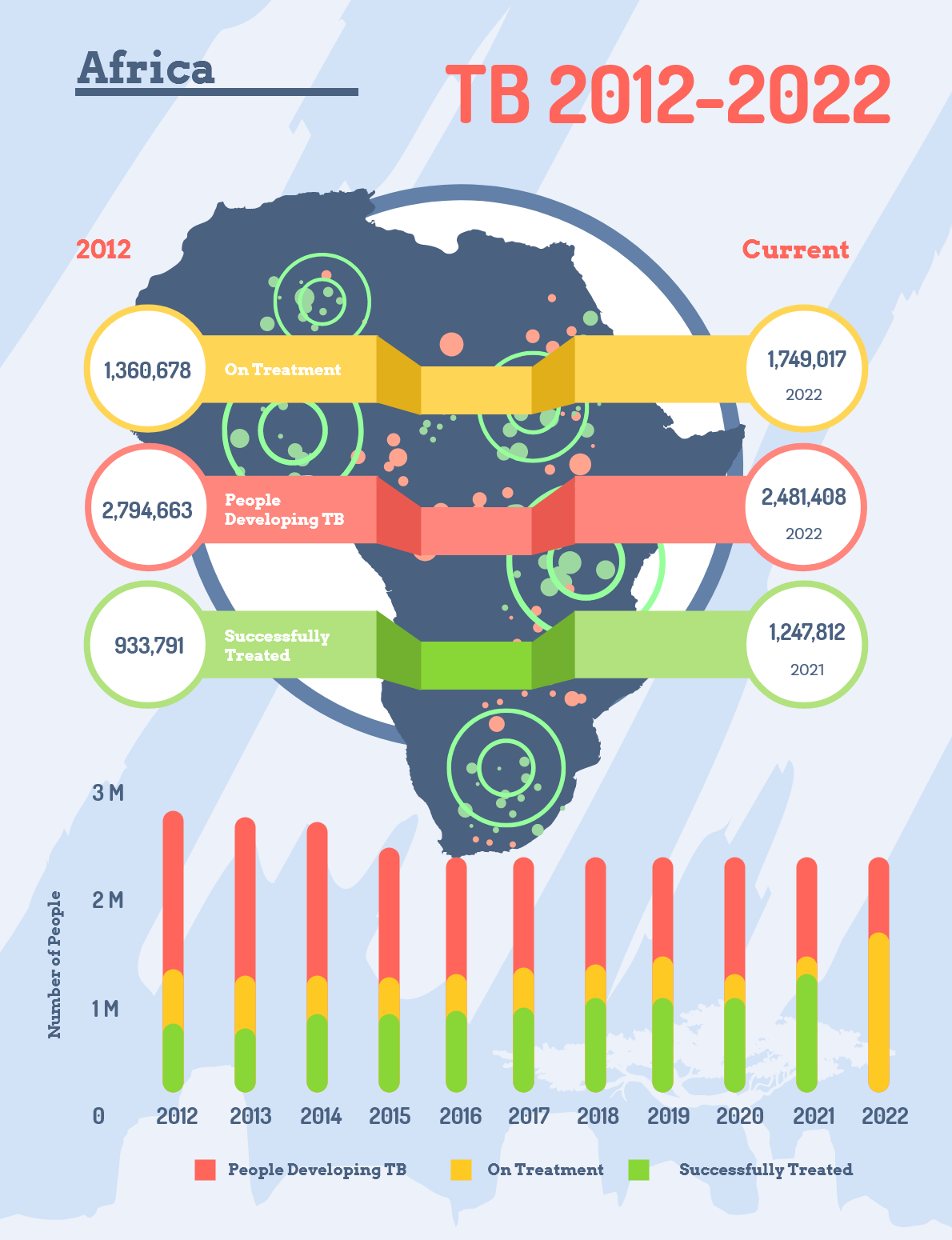 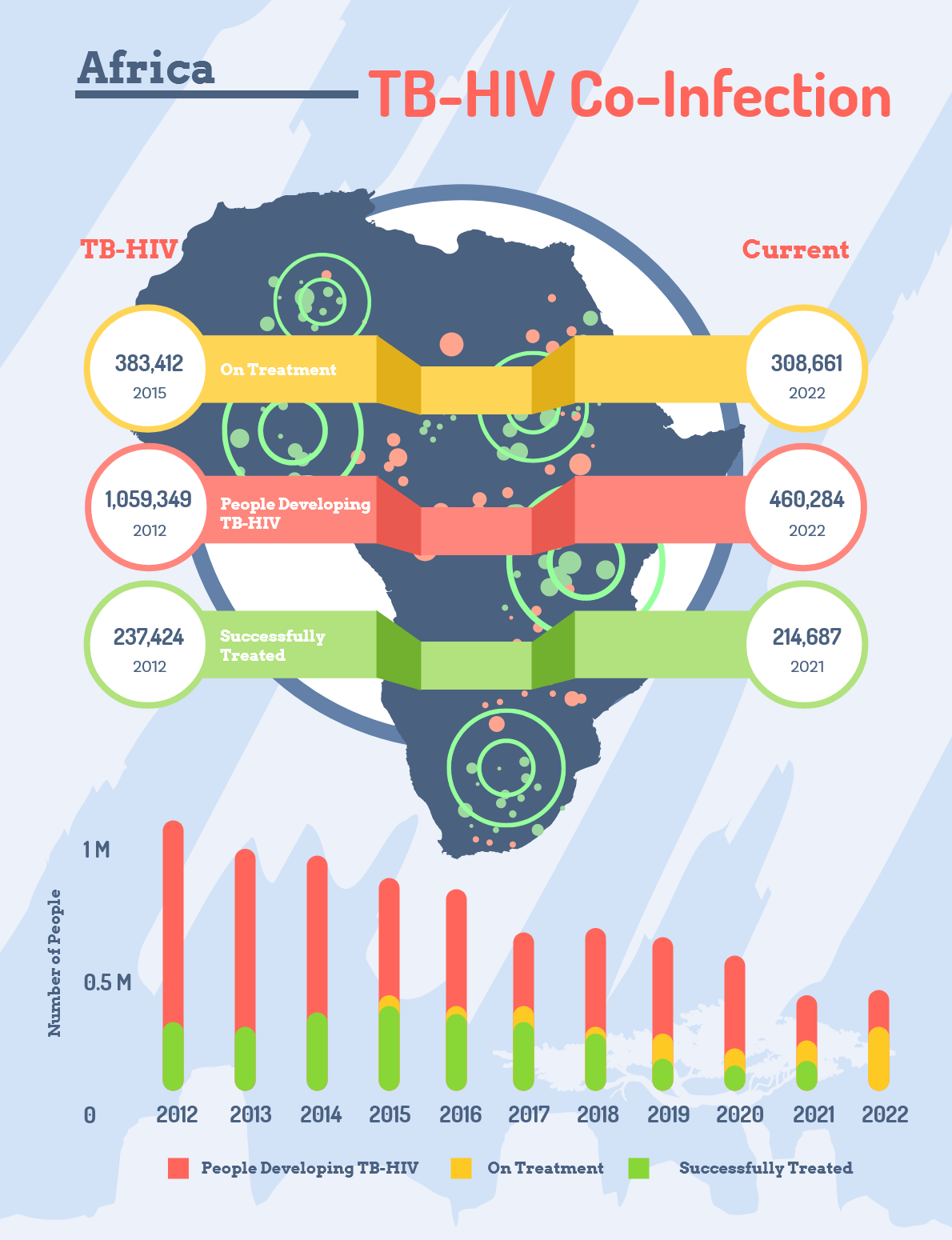 Excellent data use practices
TB situation room – Zambia, Malawi, NGA
Using data to track access to WHO endorsed diagnostics & quality of diagnosis  – Moz, TZ, Zambia
Using data  for sub-national tailoring: Ethiopia, DRC, NGA , SA 
Using data to highlight gaps in men: NGA,SA
Triangulation of data/Linking lab data and backbone TB HMIS: Kenya , SA
TB Think Tanks
Data on the `left`’ of care cascade: presumptive, testing data
TB Data for action-Union Zim
Using Epi review reports
The Global Plan
Comprehensive set of policy interventions
Roadmap and  detailed budget estimates for ending TB as a public health challenge by 2030
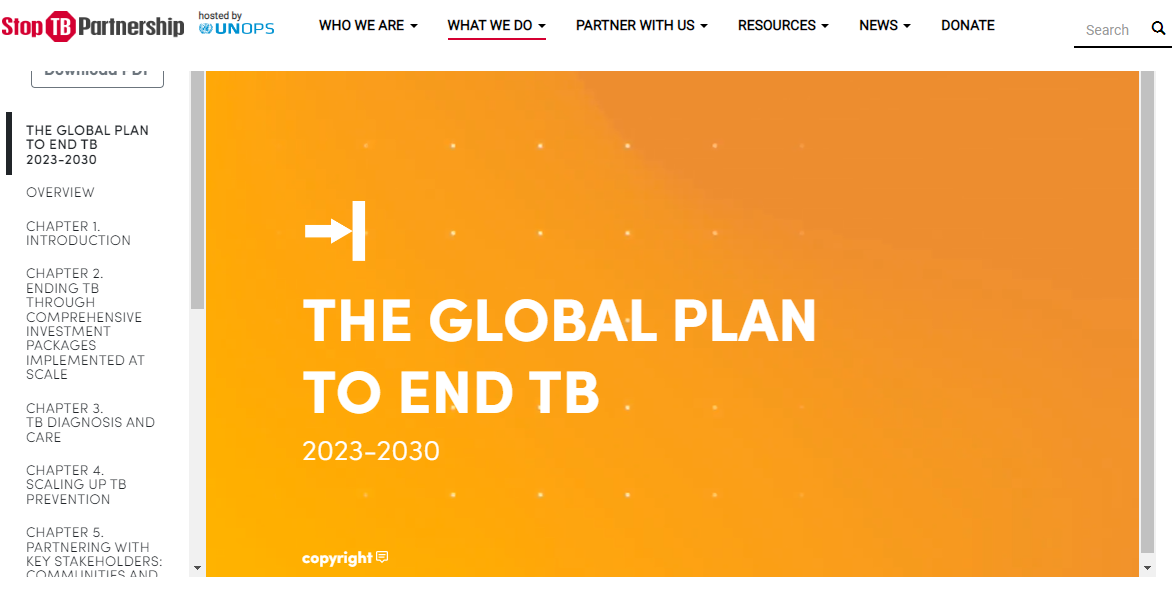 6%
(12%)
|  5
https://www.stoptb.org/global-plan-to-end-tb/global-plan-to-end-tb-2023-2030
[Speaker Notes: .]
United Nations High-Level Meeting  on Tuberculosis:22 September 2023
2023 UNGA Political Declaration on the fight against TB
The Declaration contains the most ambitious targets to date in the fight against TB to put the world on track to ending TB by 2030.
Key highlights:
Member states committed to:
Providing life-saving treatment for up to 
45 million people between 2023 and 2027, 
including up to 4.5 million children and up to 1.5 million people with drug-resistant tuberculosis; 
Providing preventive treatment for up to 
45 million people 
 including 30 million household contacts of people with tuberculosis, including children and 
15 million people living with HIV.
Member states also committed to:
Increasing annual global TB funding levels to over four times the current level ($5.4 billion) towards reaching $22 billion annually by 2027, increasing to $35 billion by 2030
Mobilize $5 billion a year by 2027 for tuberculosis research and innovation - a five times increase from the current $1 billion a year - towards the development of point of care diagnostics, vaccines for all forms of tuberculosis, and shorter, safer and more effective treatment regimens.
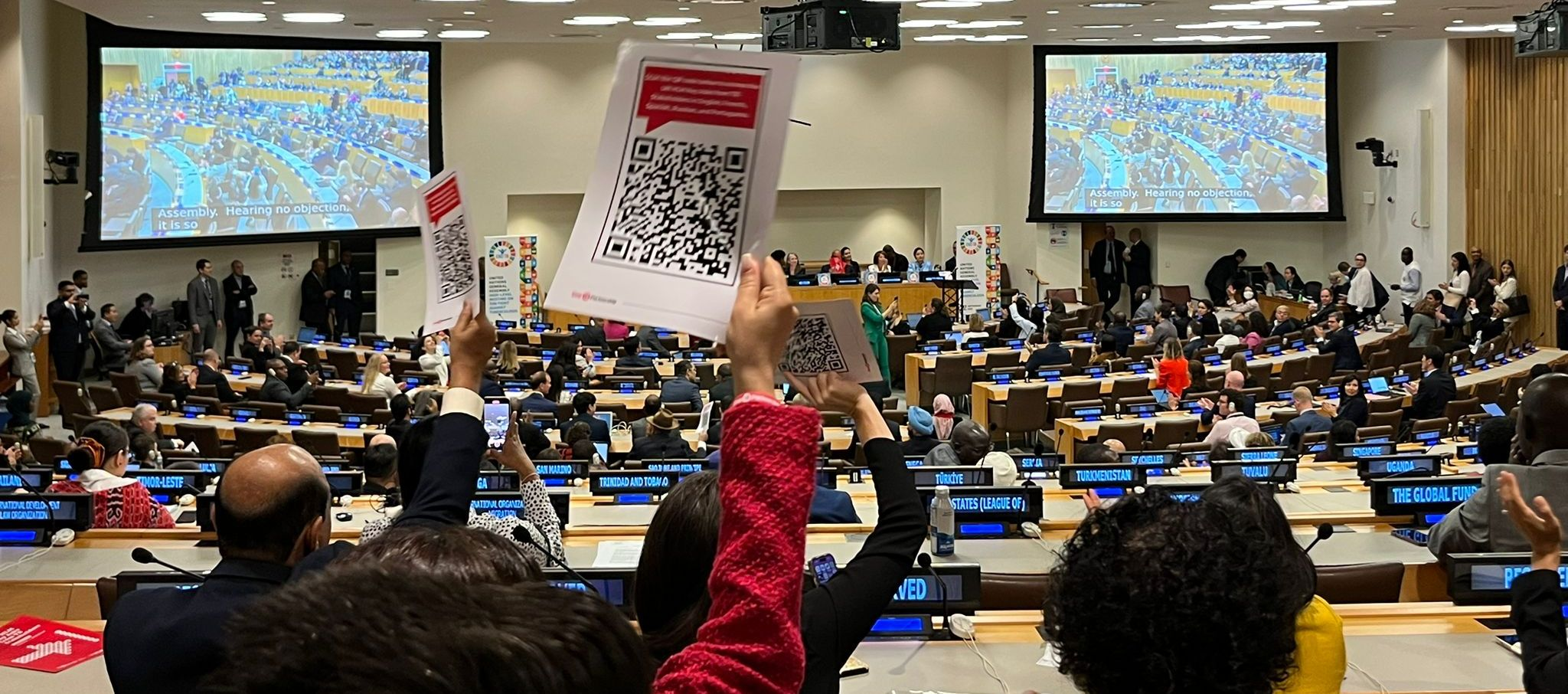 6%
(12%)
|  6
[Speaker Notes: .]
Global Plan to End TB 2023-2030Key Targets set based on impact modelling
6%
(12%)
www.stoptb.org
|  7
[Speaker Notes: .]
Global Plan to End TB 2023-2030
Resource needs 2023-2030 (all sources):

Total need: US$ 250 billion (US$ 31.2 billion per year on average):
US$ 157.2 billion for TB care and prevention (on average to US$ 19.65 billion per year)
US$ 52.6 billion for vaccination once a new vaccine is available
US$ 40.2 billion for TB R&D and basic science research

The increase in funding is needed to make up for lost progress due to COVID-19, to accelerate development and introduction of new TB tools – including at least one new vaccine – and to make up for financing gaps in previous years.
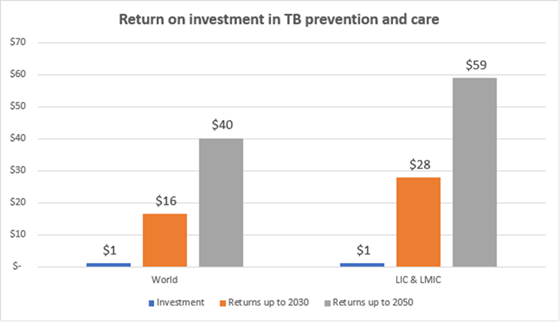 6%
Return on investment

The Global Plan is an investment in human lives and economic productivity.
Modelling projects a strong return on this investment:
every dollar invested will deliver US$ 40 in economic return in benefits projected through 2050;
low-income and lower middle-income countries will see an even greater returnof US$ 59 in economic benefits for every dollar invested.

Cost of inaction

Immense human and economic losses will be incurred if the ‘status quo’ continues through 2030:
additional 43 million people would develop TB, leading to 6.6 million additional TB deaths;
global economic cost of US$ 1 trillion;
loss of 234 million disability-adjusted life years (DALYs).
(12%)
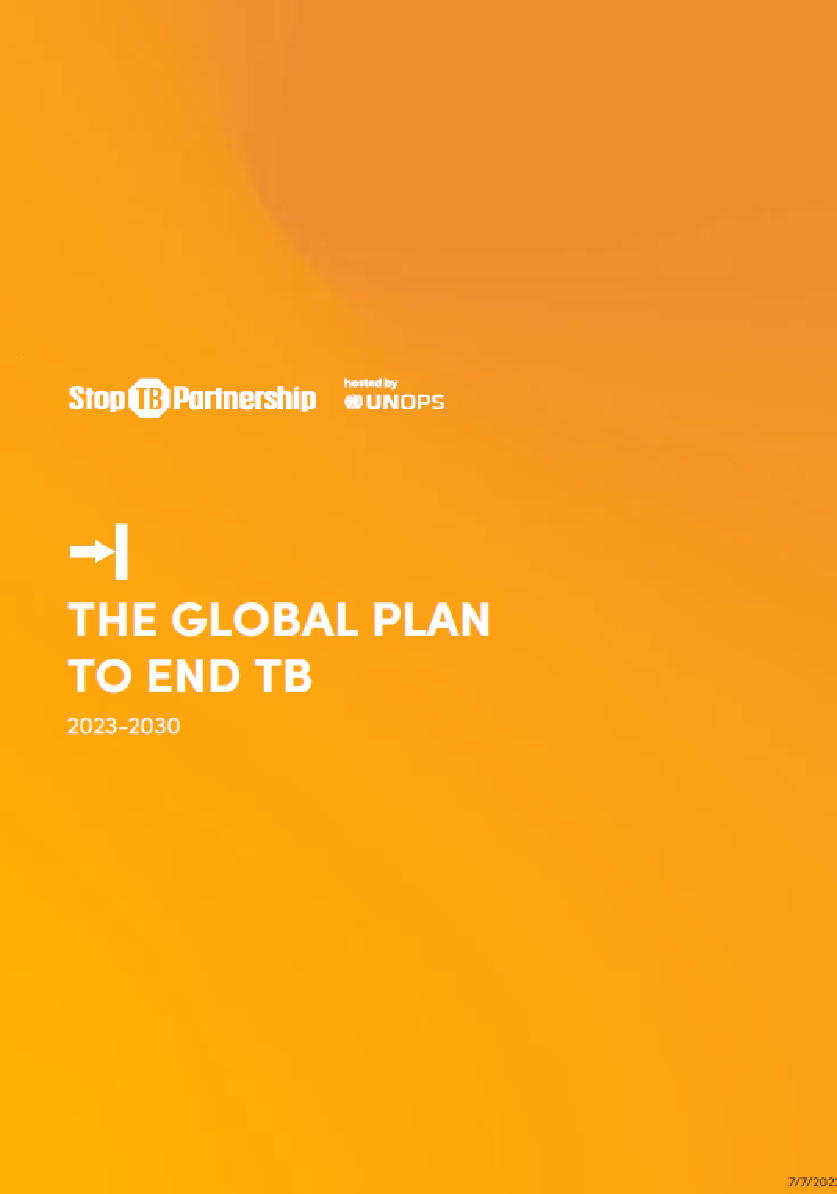 www.stoptb.org
|  8
[Speaker Notes: .]
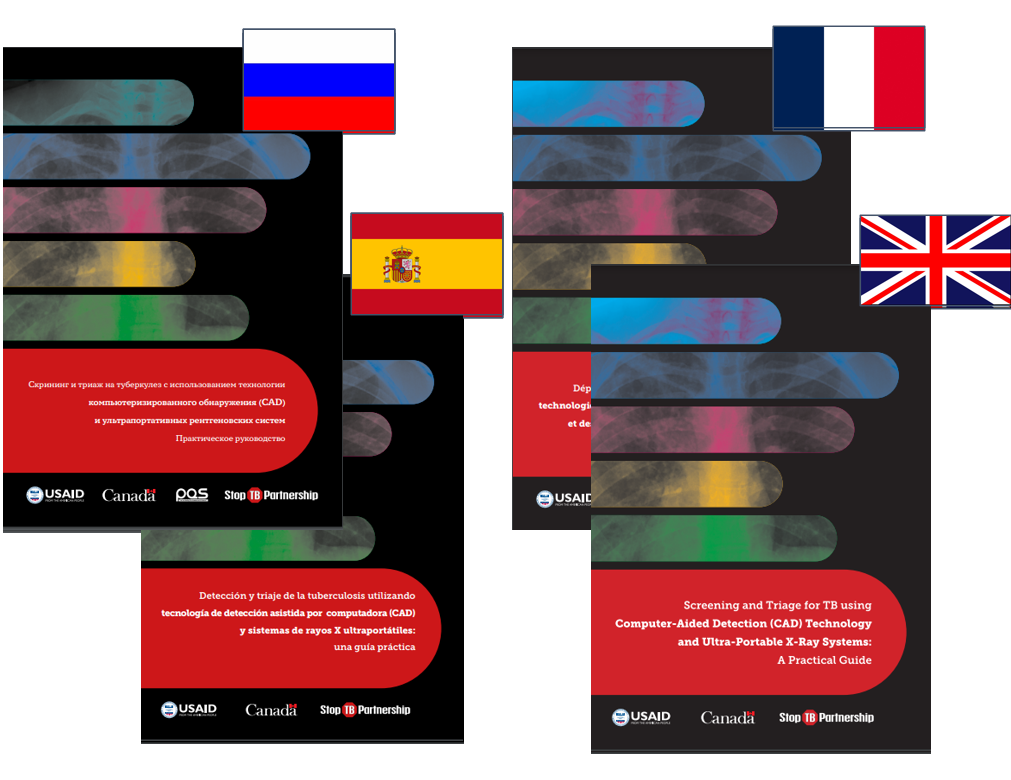 Useful Implementation Resources
Deliver early diagnosis

Stop TB's Practical Guide, created with the support of USAID and Global Affairs Canada, offers implementation guidance on designing large-scale X-ray CAD screening programs
CAD and X-ray Practical Implementation Guide | Stop TB Partnership

Stop TB has developed 5 training modules to support implementers of UP-XR and CAD. Two sets of these modules, tailored to decision makers and clinicians respectively, are available to download from the training modules page. 
Additional training resources on radiography from USAID’s Infectious Disease Detection and Surveillance project (IDDS) are also available. 
CAD and X-ray Training Modules | Stop TB Partnership

AI Landscape: www.ai4hlth.org 

Focus group for AI-TB Webinars Focus Group on AI-based Imaging for TB | Stop TB Partnership
6%
(12%)
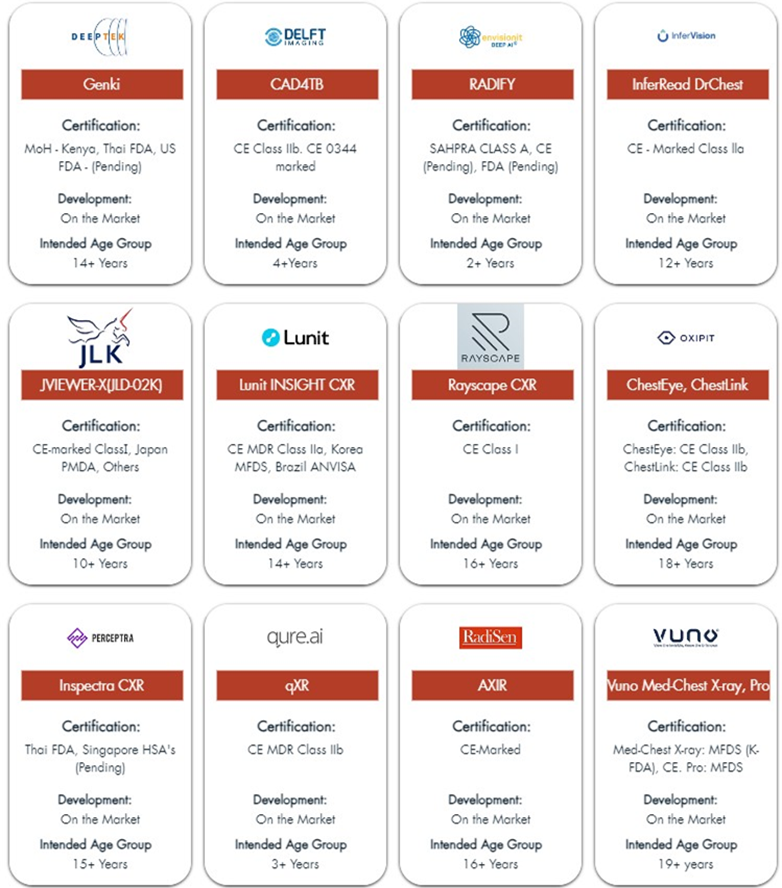 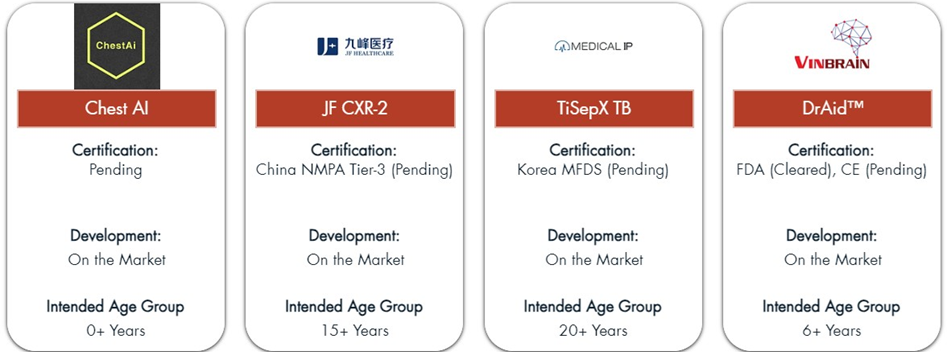 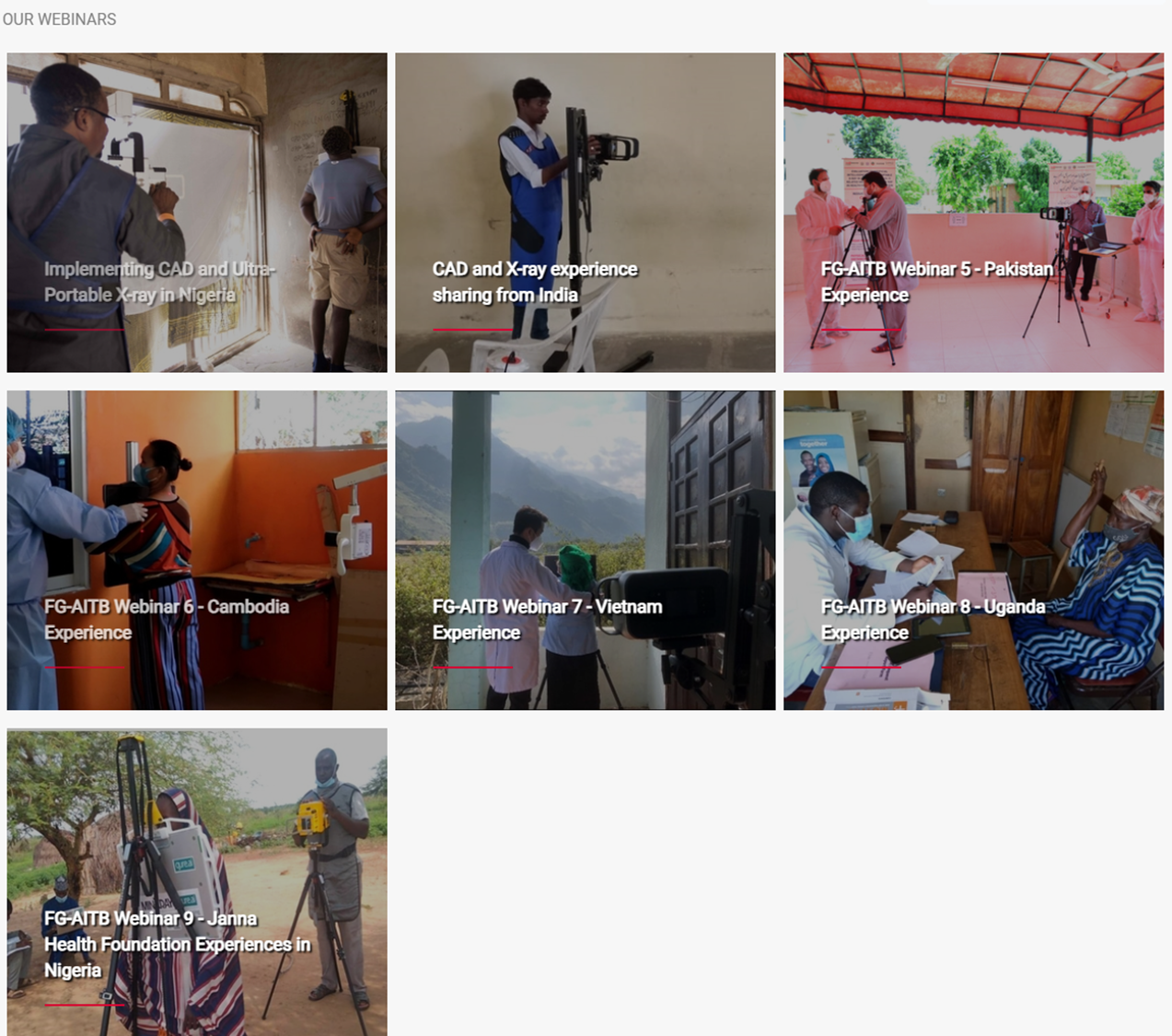 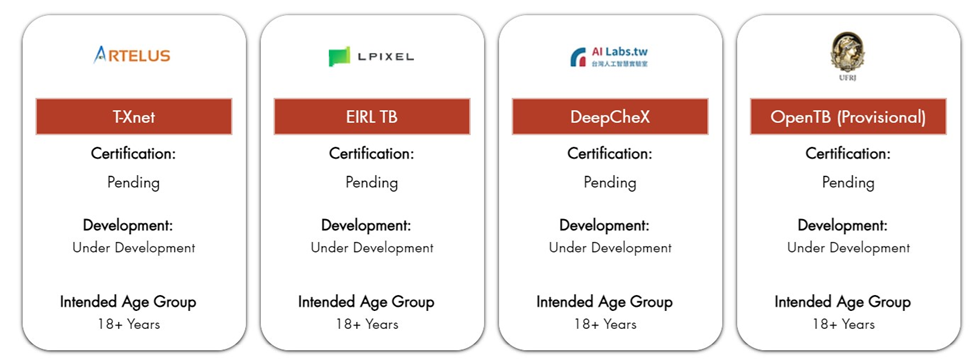 |  9
[Speaker Notes: .]
Useful Implementation Resources
Deliver early diagnosis
Practical Guide to Implementation of True nat (ENG/FR)
Developed by Stop TB and USAID, endorsed by GLI
Provides background on how Truenat works, test performance, steps and guidance for implementation, model algorithm, checklists for site selection and site readiness, SOPs, etc
Training Package, for country customization IENG/FR)
Developed as a collaboration between IDDS, USAID and Stop TB; endorsed by GLI
Includes 6 training modules, including specific modules intended for lab and program managers, lab technicians and clinicians
Recommended operational research questions
Including on acceptability, feasibility, impact and costs and cost-effectiveness
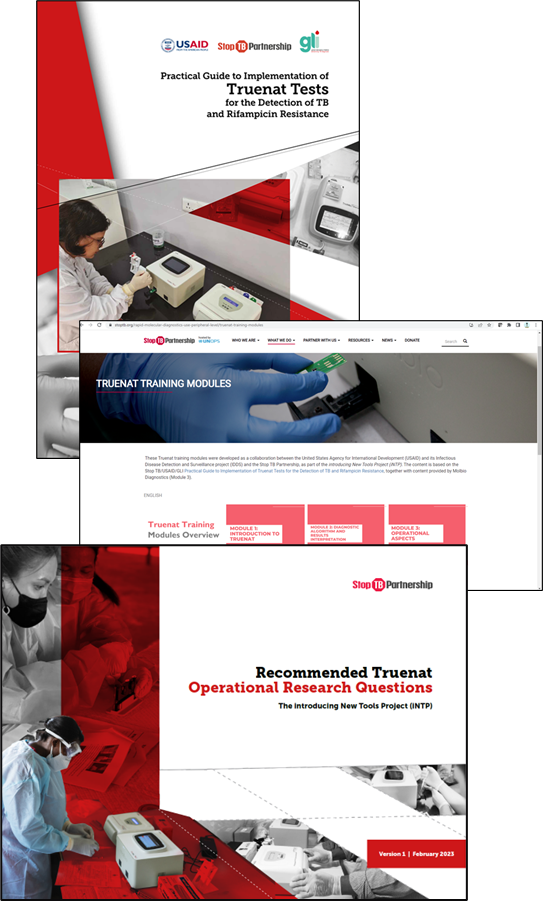 6%
(12%)
|  10
https://www.stoptb.org/introducing-new-tools-project/resources-implementation
[Speaker Notes: .]
Useful implementation resources
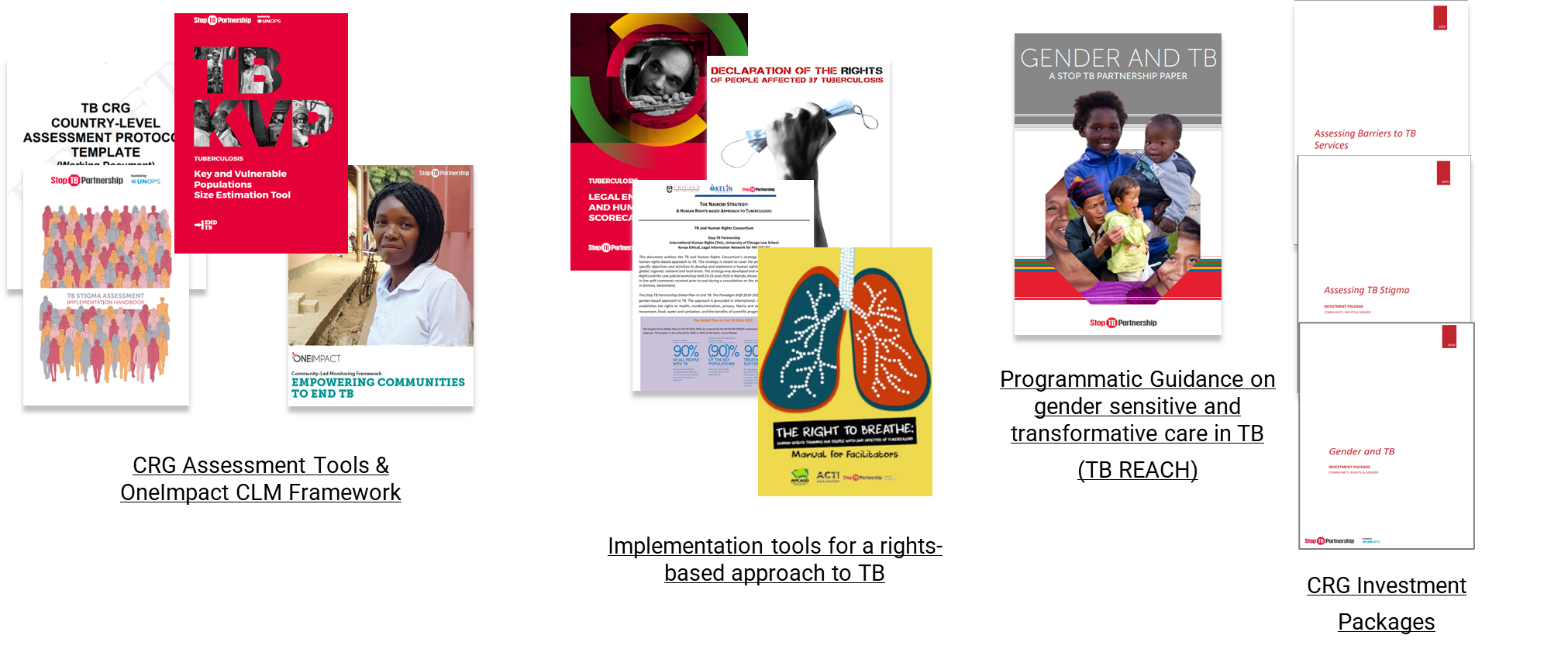 6%
(12%)
https://www.stoptb.org/communities-rights-and-gender-crg/tools-to-support-communities-rights-and-gender-tb-responses
www.stoptb.org
|  11
[Speaker Notes: .]
United Nations High-Level Meeting (UNHLM) Targets- Country Share of Global 2023 UNHLM Targets
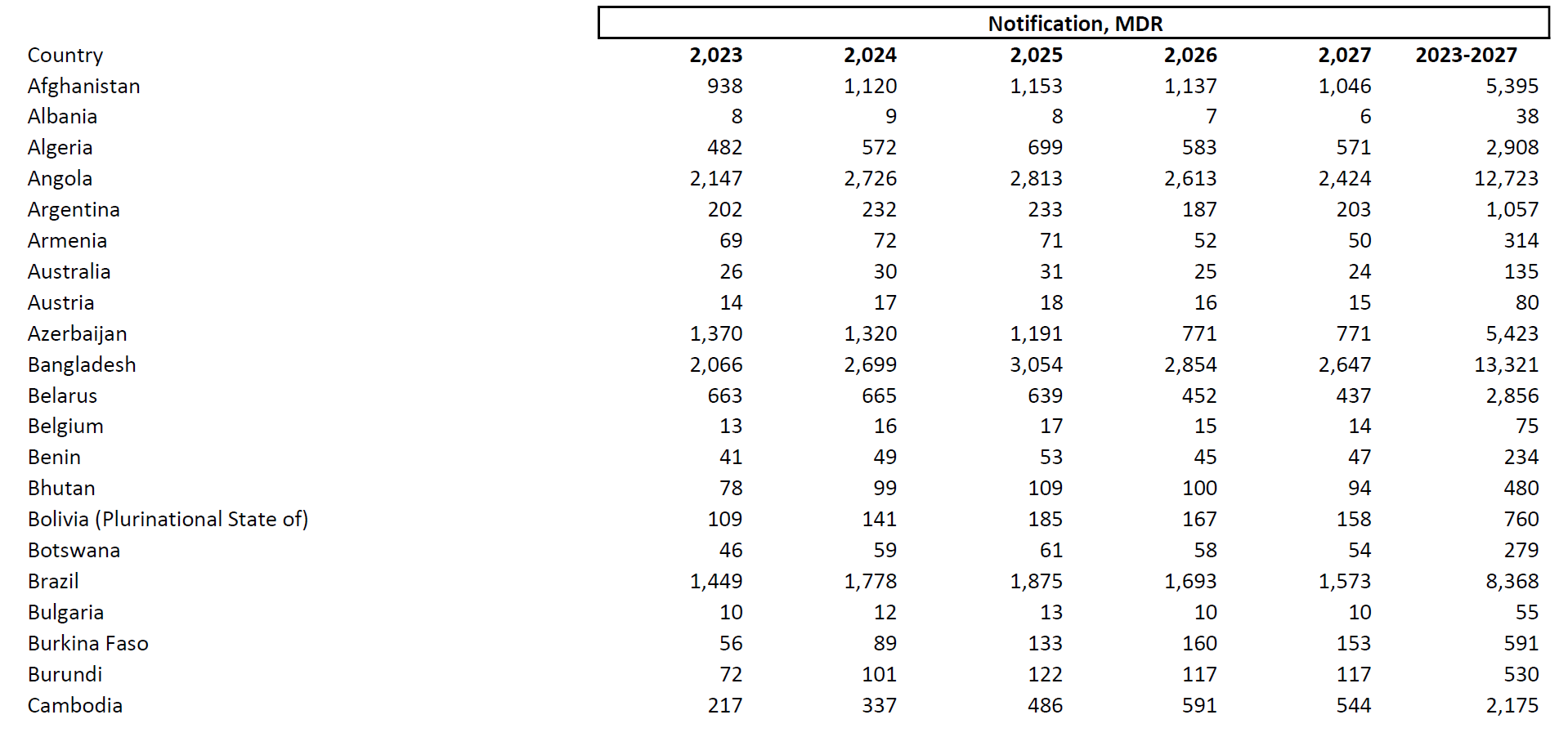 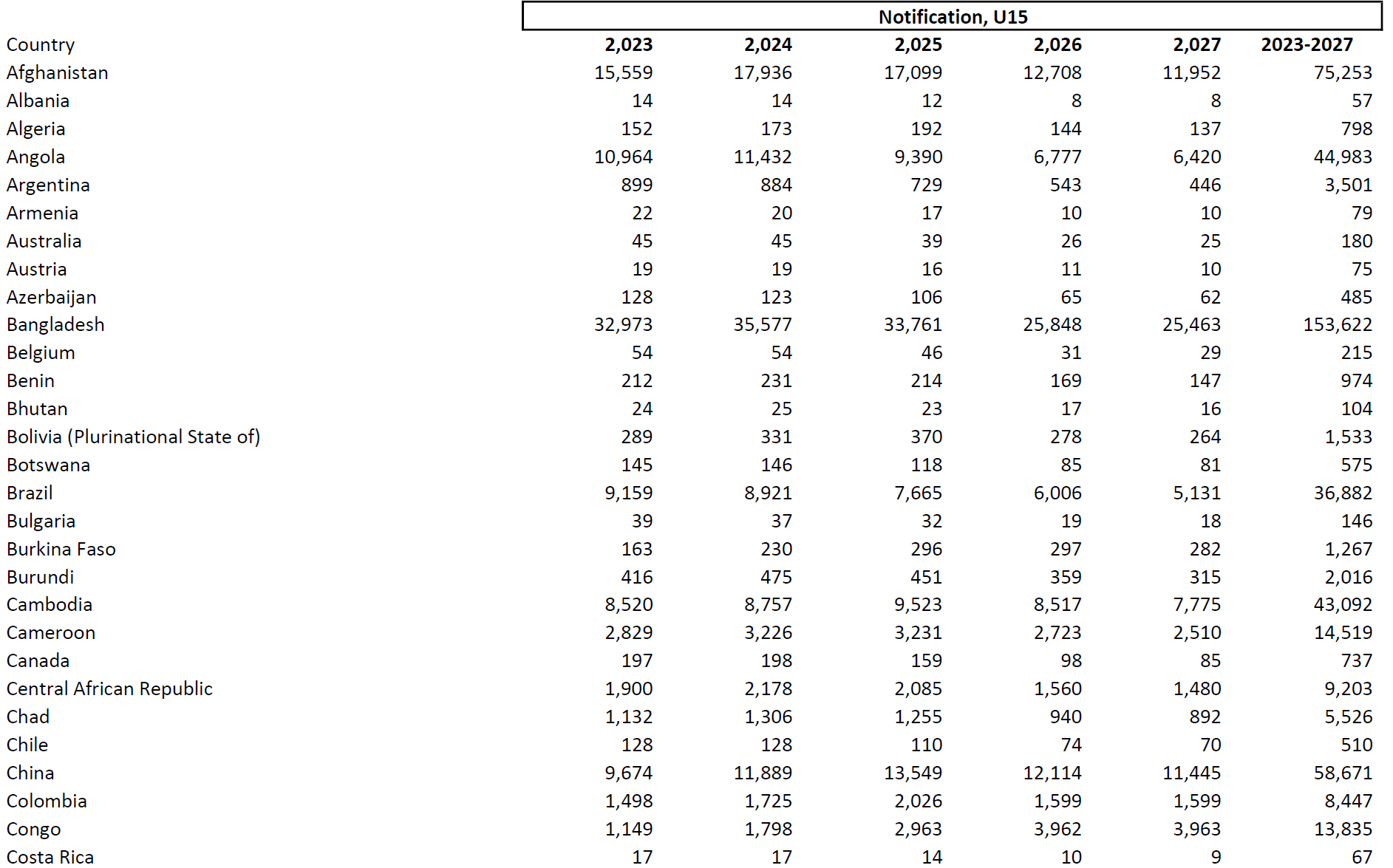 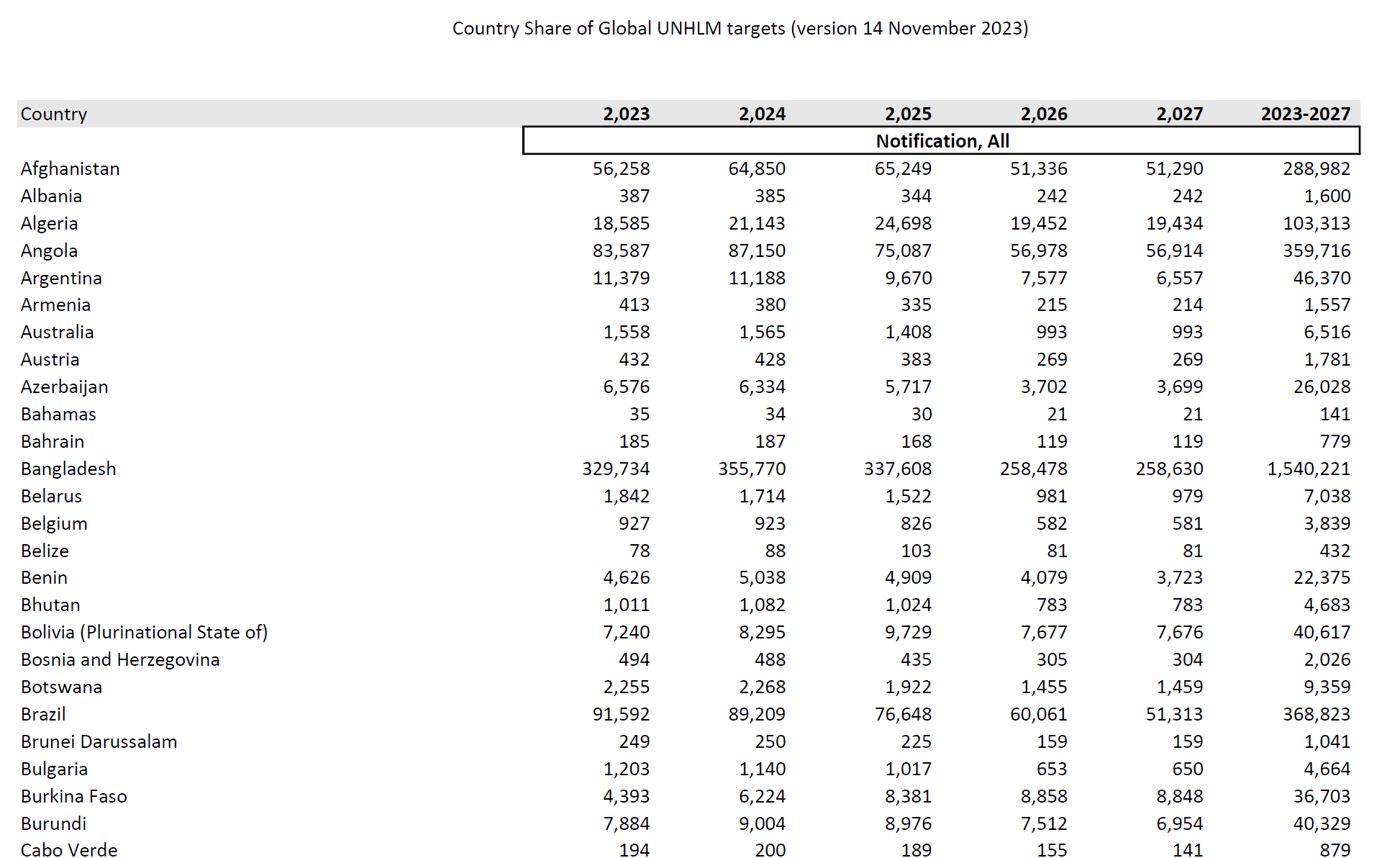 6%
Friday, November 17, 2023 - 12:30 to 17:00
Hotel du Collectionneur, 51-57 Rue de Courcelles, 75008 Paris
(12%)
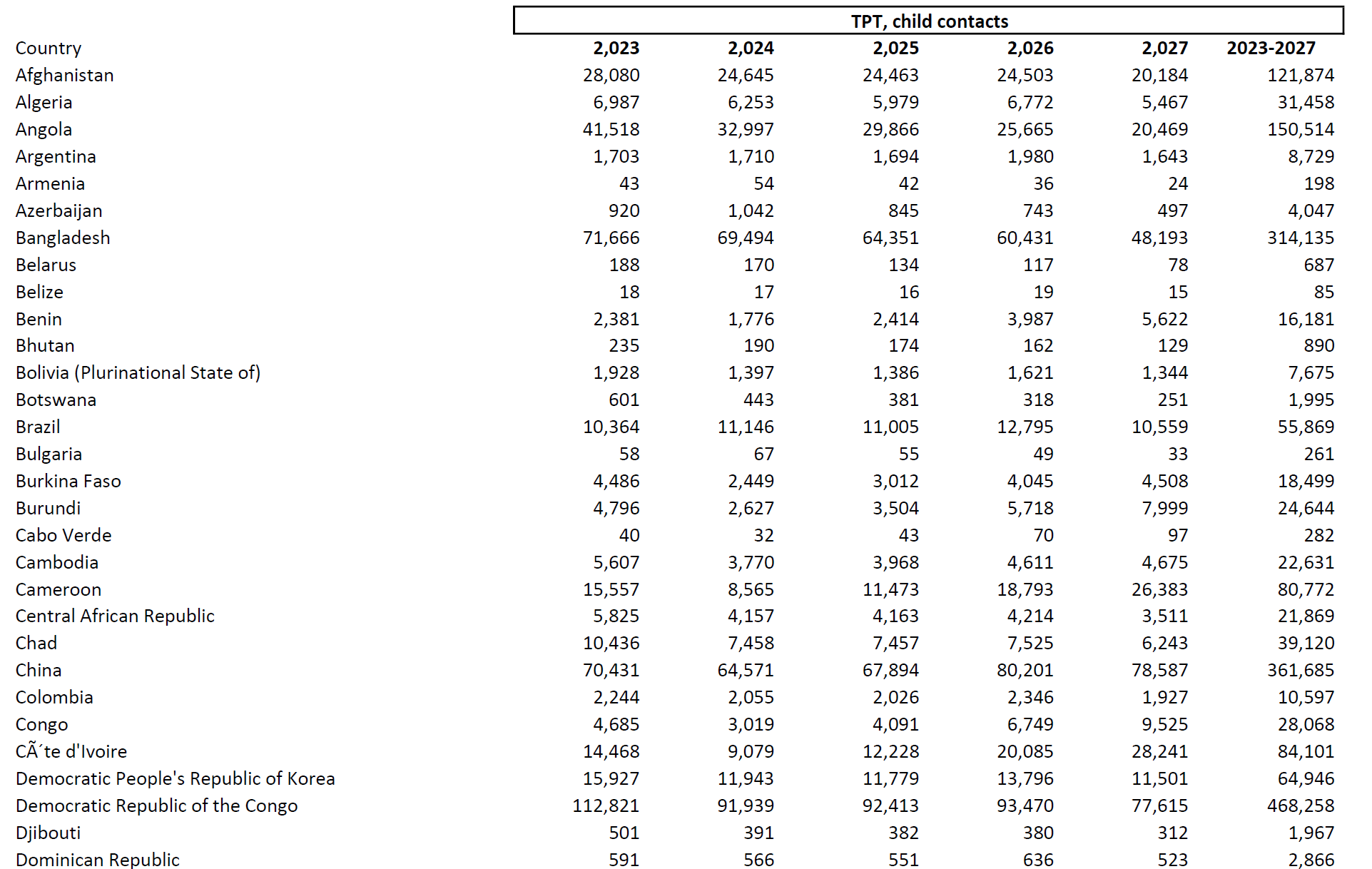 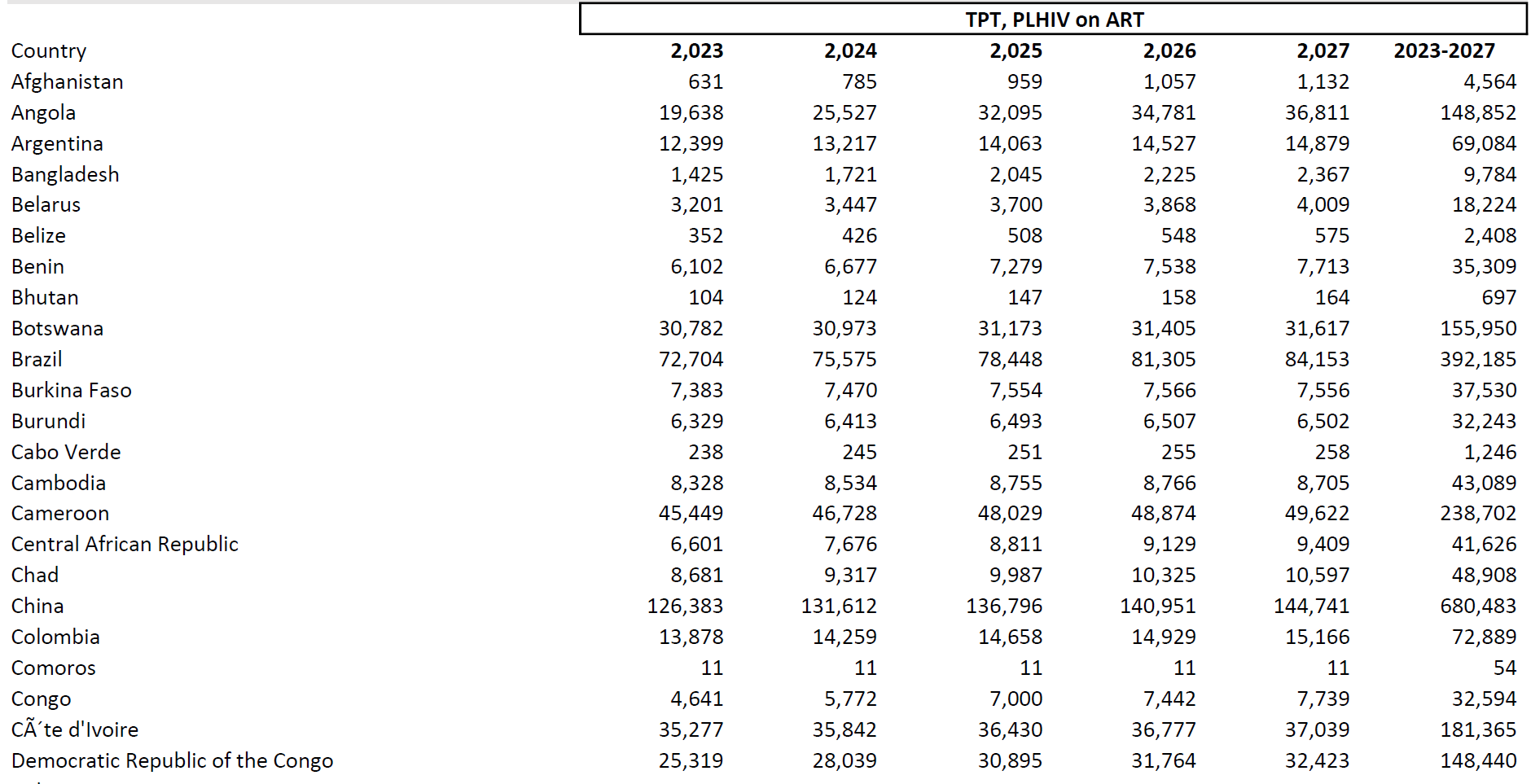 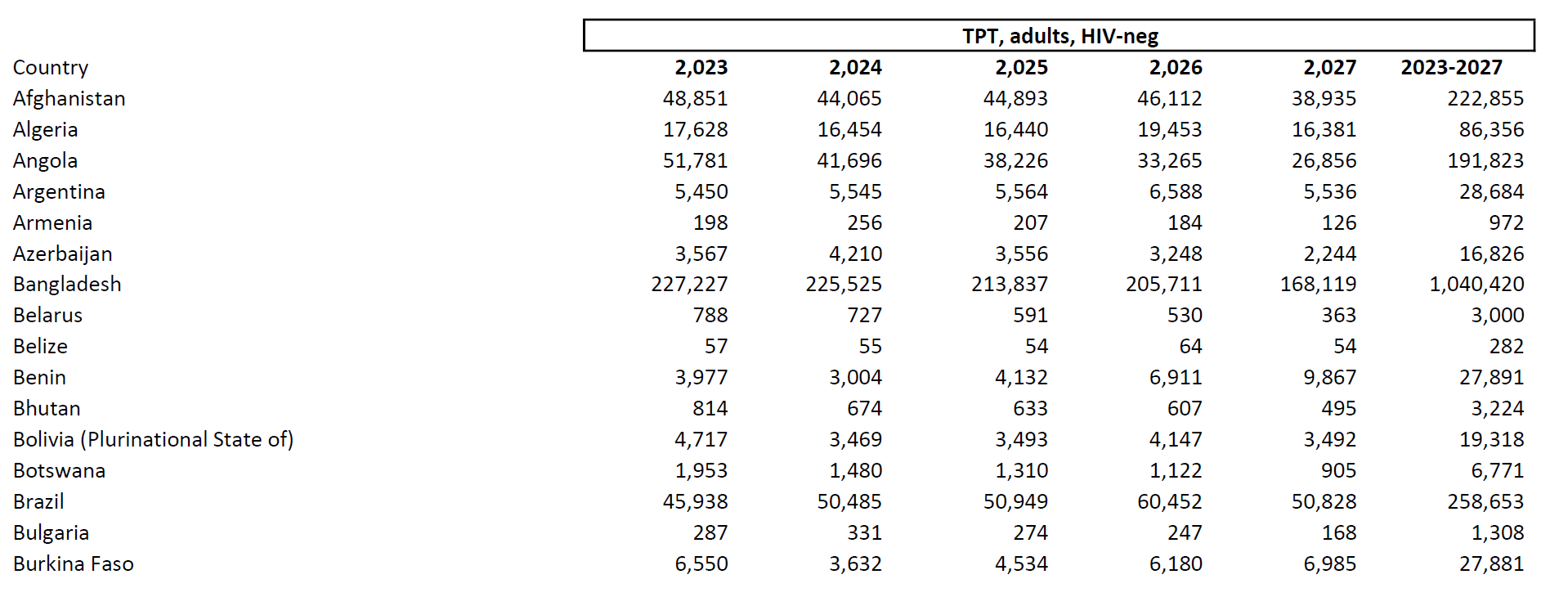 |  12
[Speaker Notes: .]
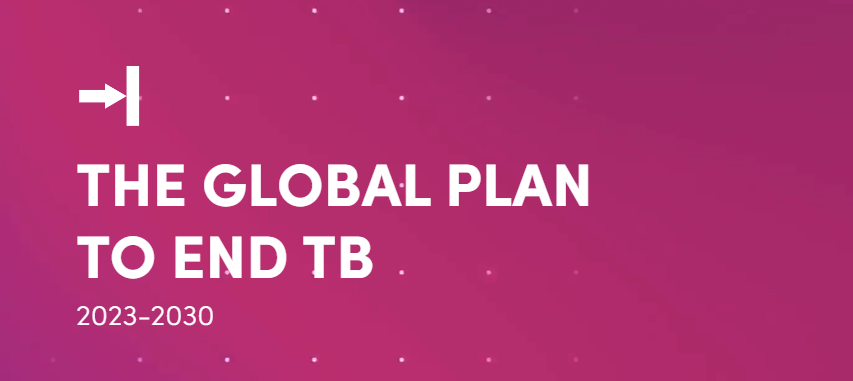 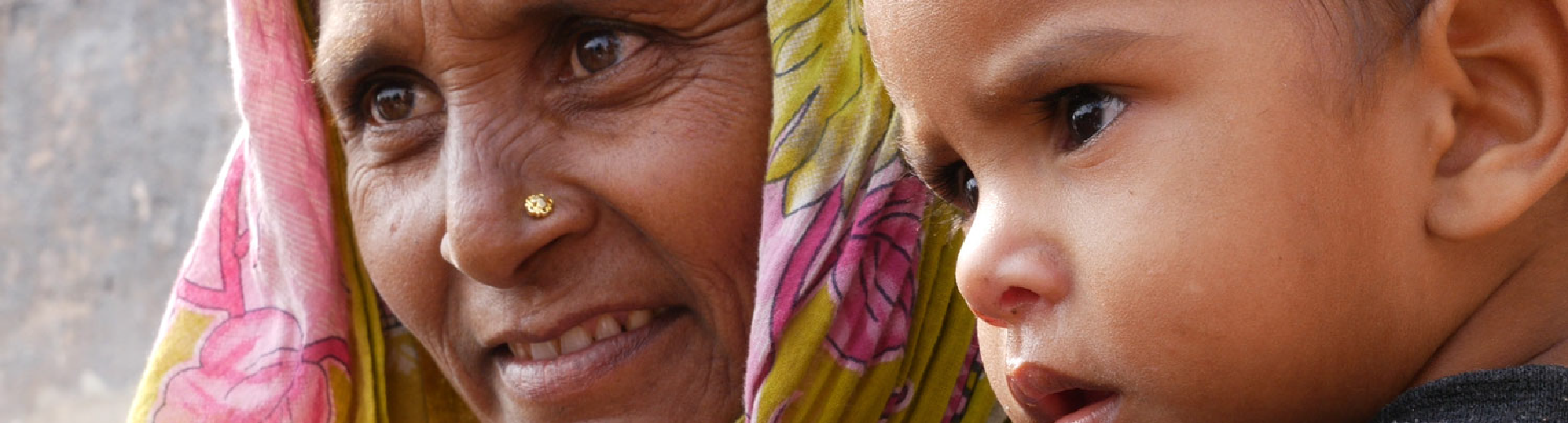 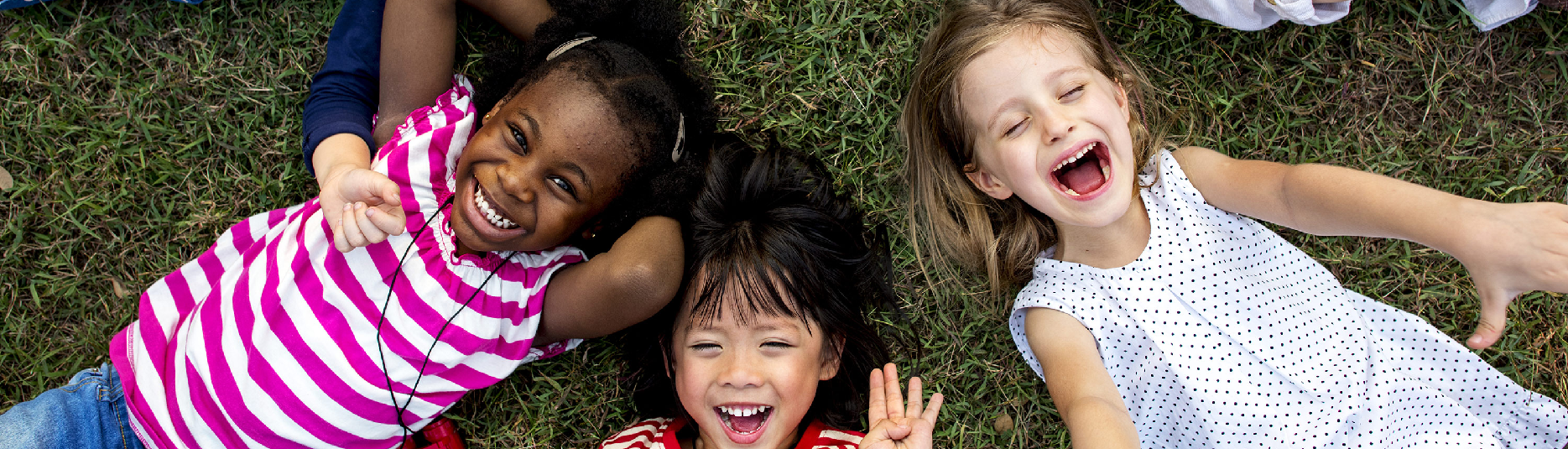 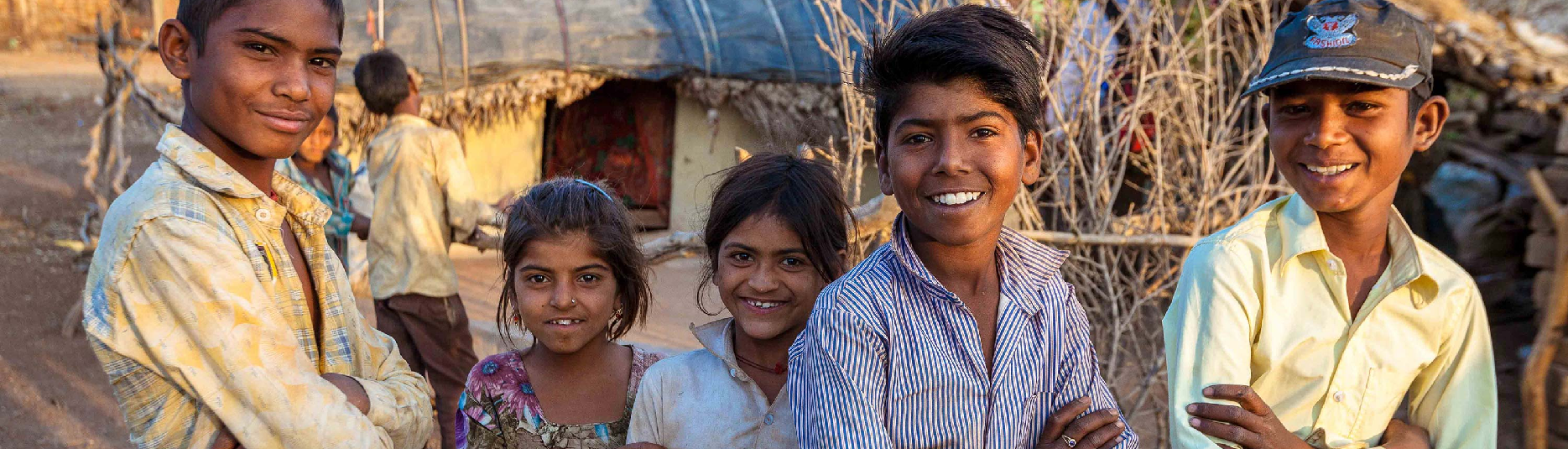 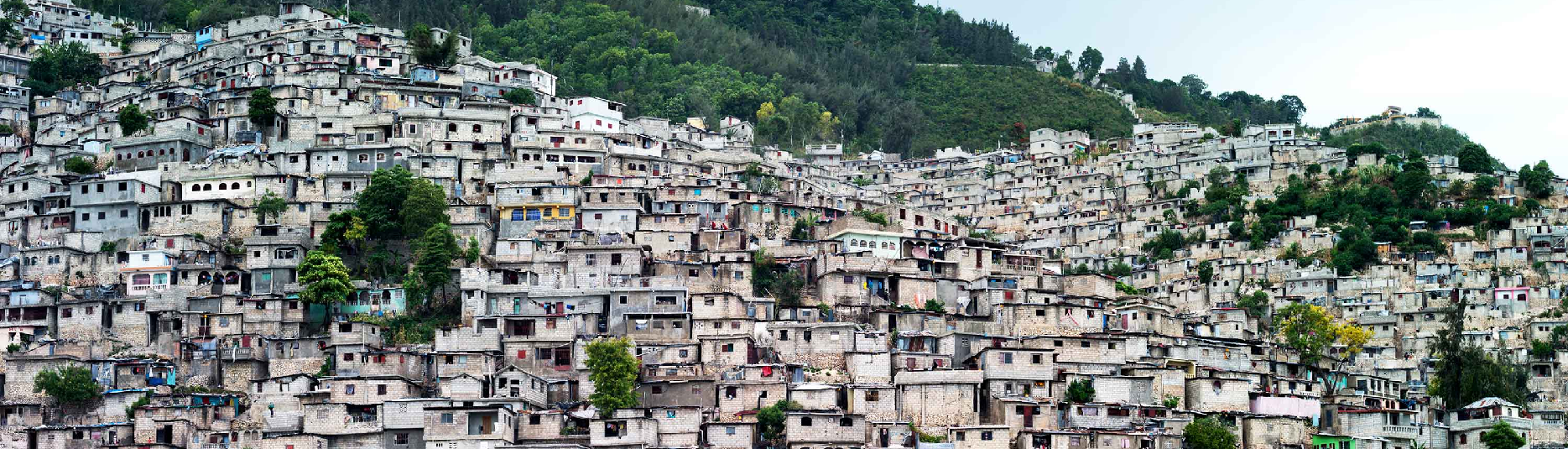 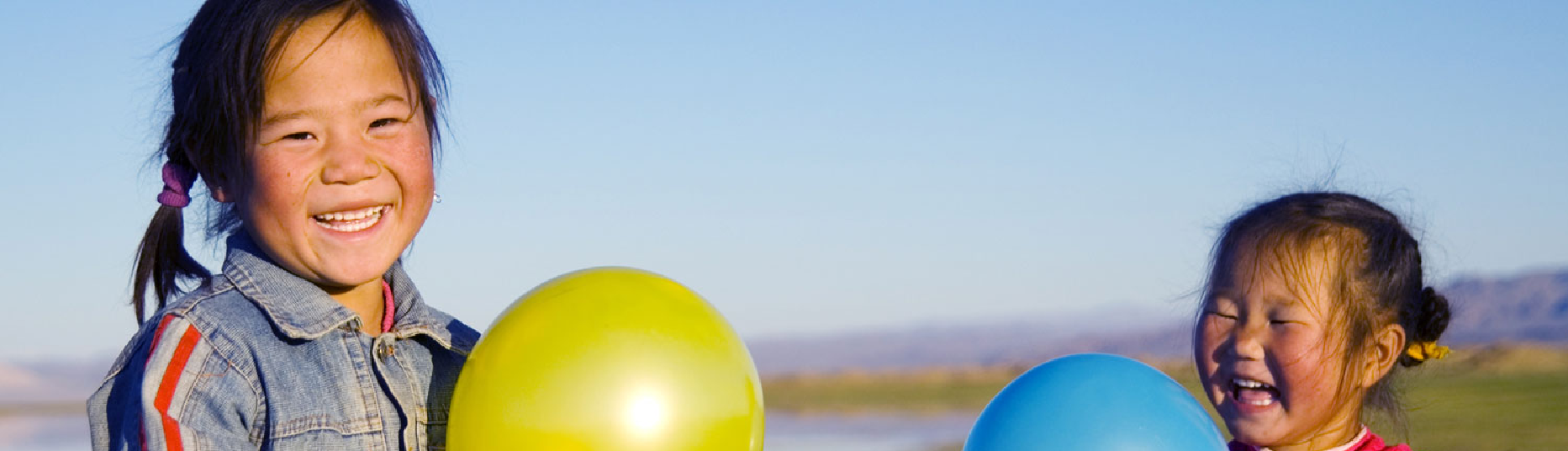 www.stoptb.org
[Speaker Notes: PF]